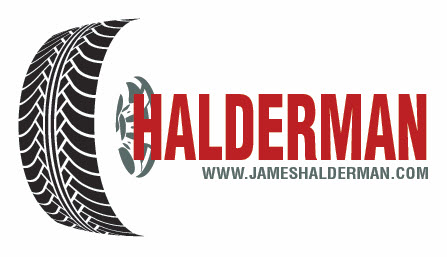 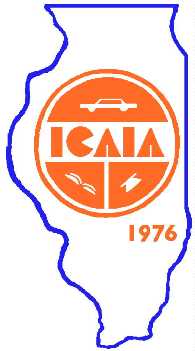 Teaching Advanced Electronics
Jim Halderman
Curt Ward
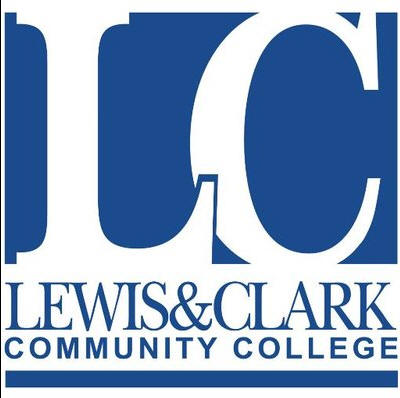 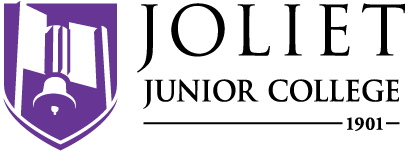 1
Introductions
Jim Halderman
Author and former automotive instructor
Curt Ward
Automotive Instructor
Joliet Junior College
Co-author of Light Vehicle Diesel Engines
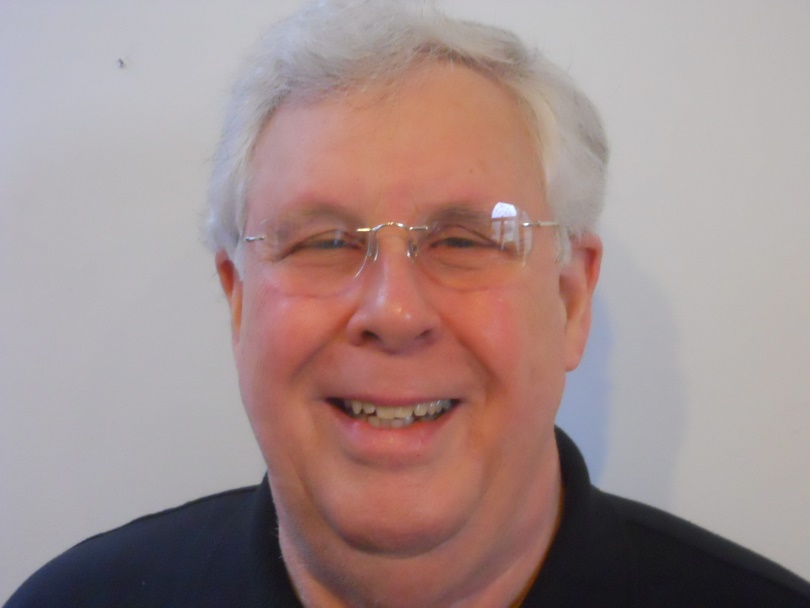 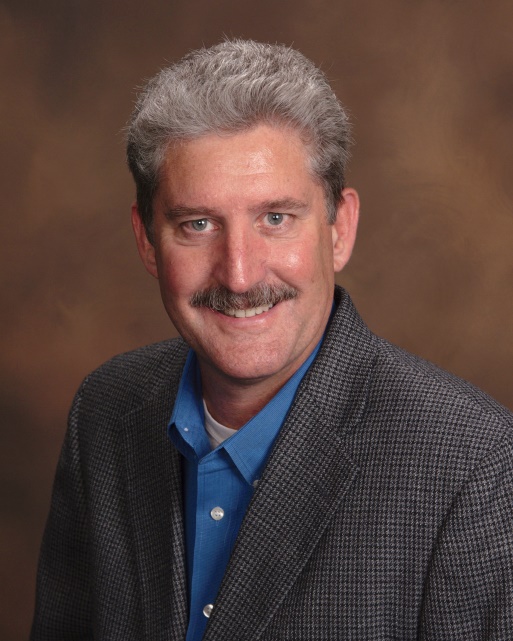 2
Topics to be Discussed
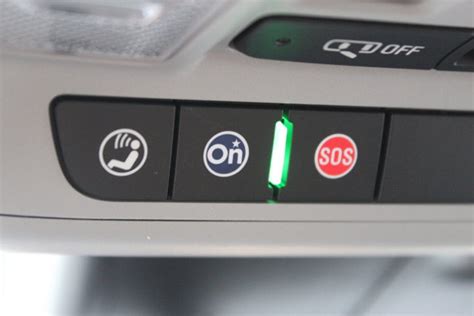 Where we are today
Tools
High Voltage 
Advanced Driver Assistance Systems
Telematics
Autonomous vehicles
3
ASE Comfort Tasks Today
power window, power seats, power locks,  remote start, sun roof, remote keyless entry
Safety Systems Specified by ASE
Horn, airbags, seat belt pretensioners, wipers, washers, speed control, heads-up display, park assist, and back-up camera
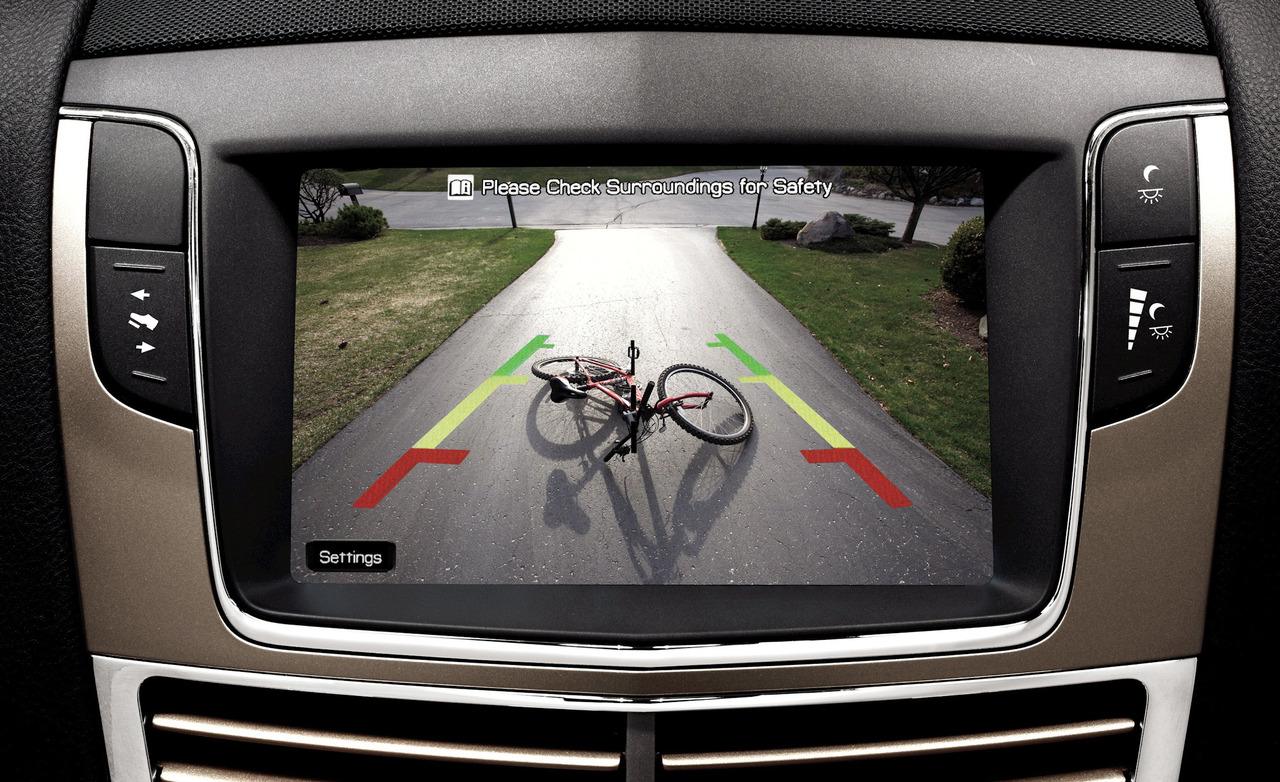 More Tasks Specified Today
Security/anti-theft systems and related circuits (theft deterrent, door locks, remote keyless entry, remote start, and starter/fuel disable)
ASE High Voltage Tasks
Identify safety precautions for high voltage systems on electric, hybrid, hybrid-electric, and diesel vehicles.
Identify hybrid vehicle auxiliary (12v) battery service, repair, and test procedures.
Teaching Today
Test light



DMM
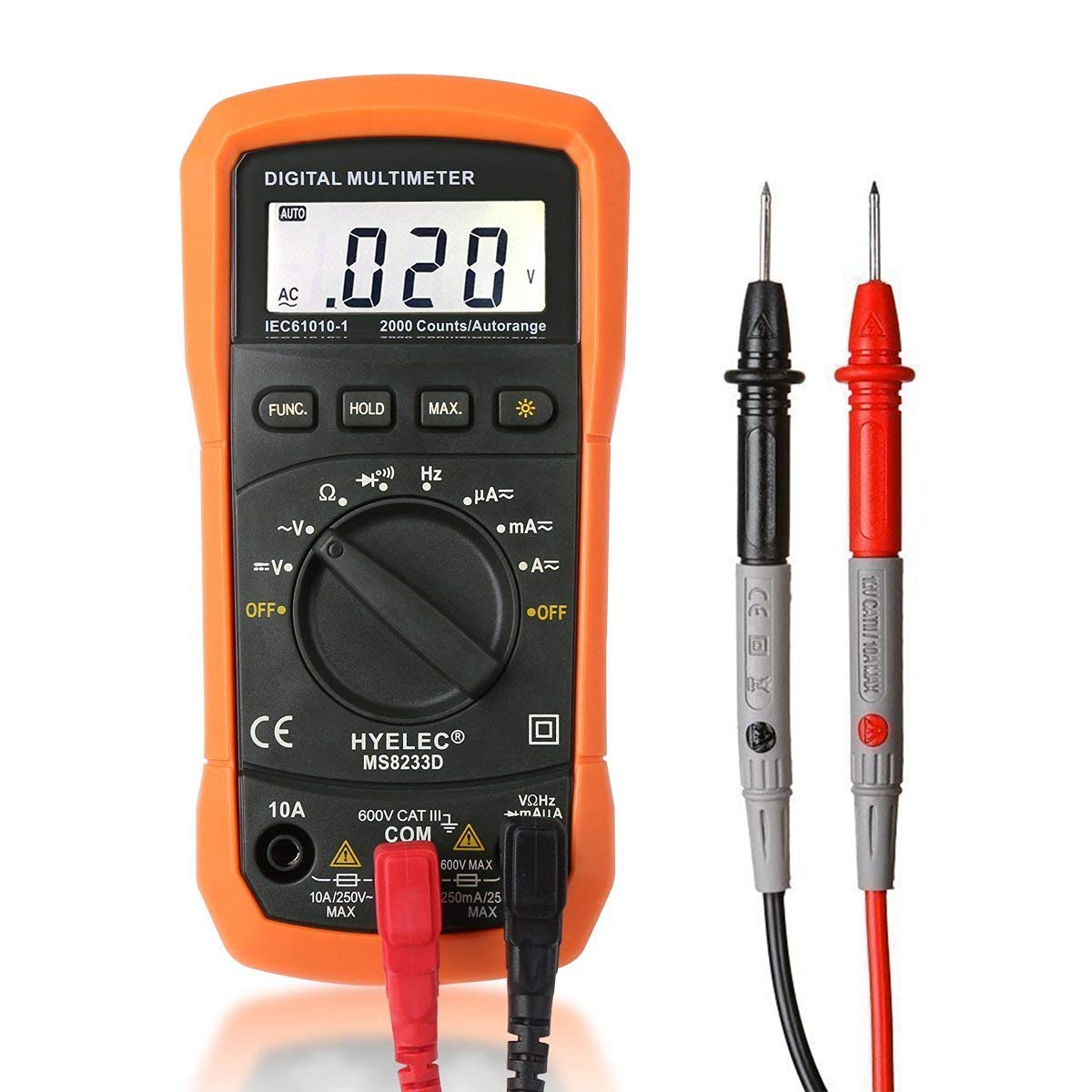 DMM
Voltage Drop
Resistance – Only uses when spec is above 1 ohm
Current – within limitations of the meter
Teaching Today?
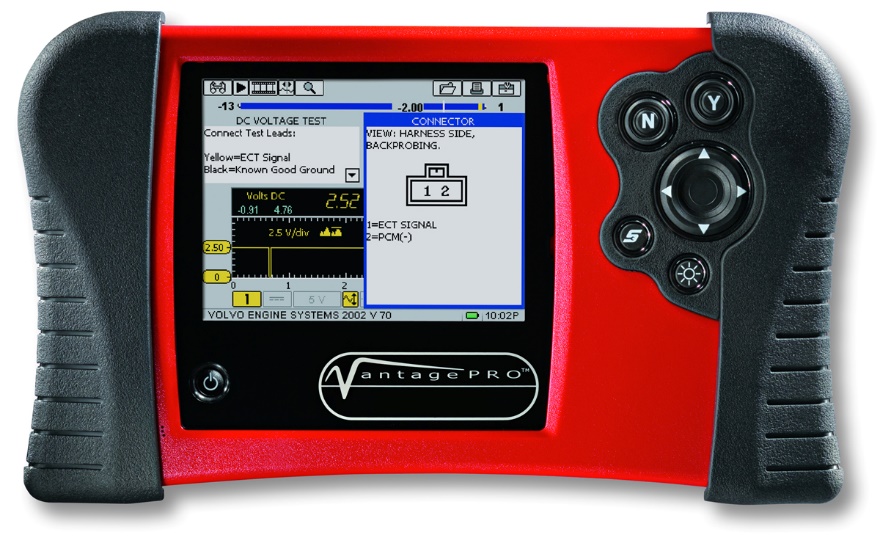 Scope?


Infrared Camera?
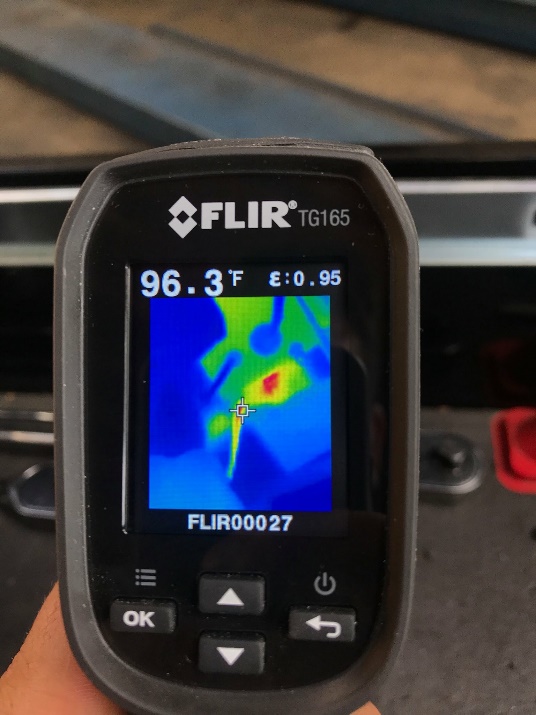 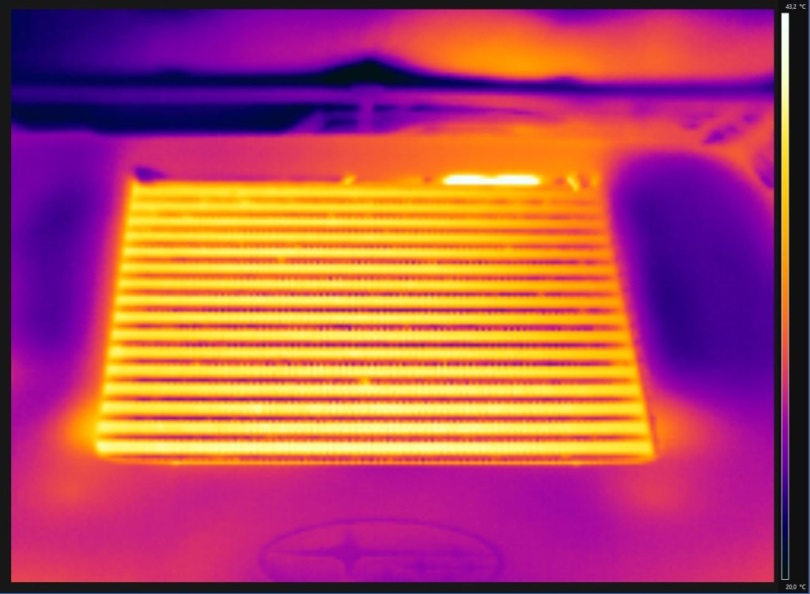 What we are currently teaching
What the student needs to understand
Historical Look at Ohms Law
Electromotive Force = Voltage
Intensity = Amperage  = Current
Resistance = Resistance = Ohms
Old model was:
Volts = water pressure in a hose 
Current = the flow of the water
Resistance = opposes flow of the water
(How does the water get back in the hose? Complete circuit?)
Basic Electricity Can be Confusing!
The old model of water didn’t make it
90% of techs can’t do a voltage drop test, why?
DC is often misunderstood at the ground side
AC is not taught 
We can’t see electricity!!
Print out a wiring diagram
Color your ground circuits with a yellow (another color?) highlighter
Some techs are red/green color blind
Color your power circuits with a light blue highlighter or any color you like 
Keep it simple
Draw your own diagram if the print out is too complicated
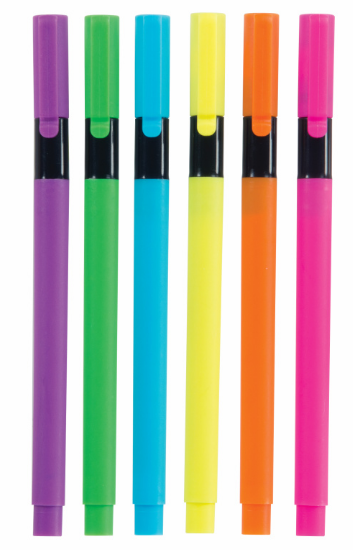 What Special Tools Might Need to be Purchased?
Are there new tasks?
How can we keep from damaging the vehicle?
How do we keep the student/technician safe?
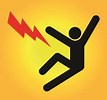 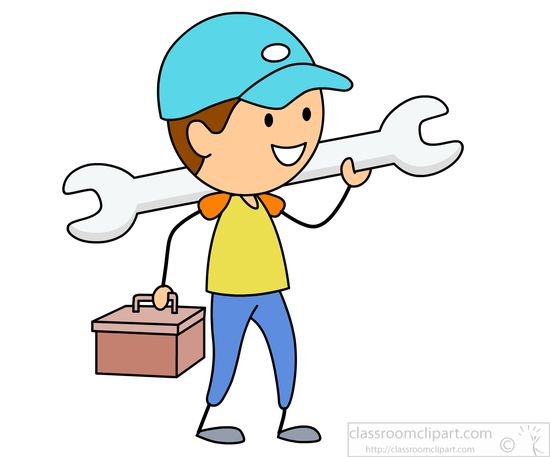 High Voltage Orange Cables
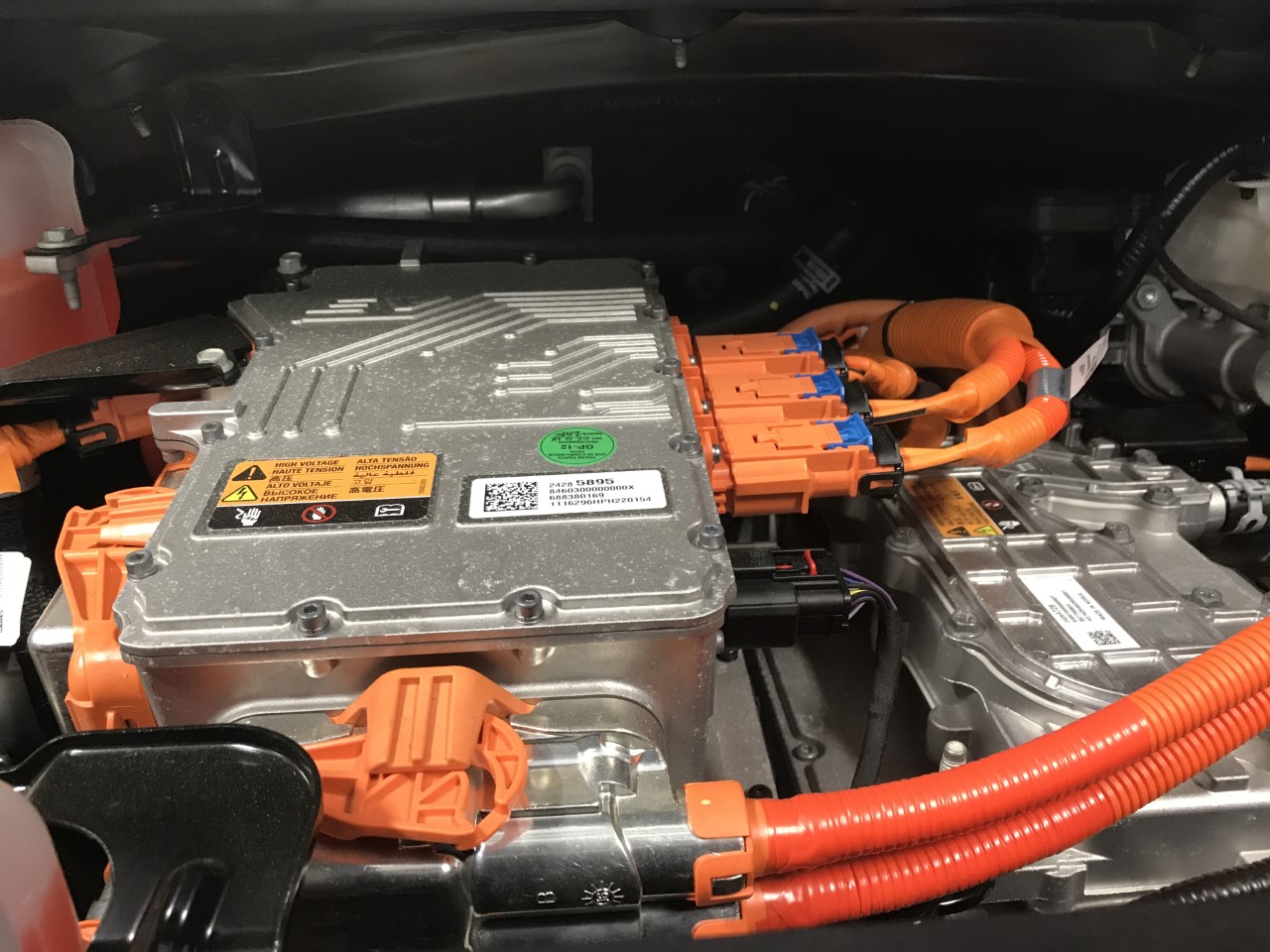 Service Disconnect
Typical Toyota (cover removed)
Typical Ford
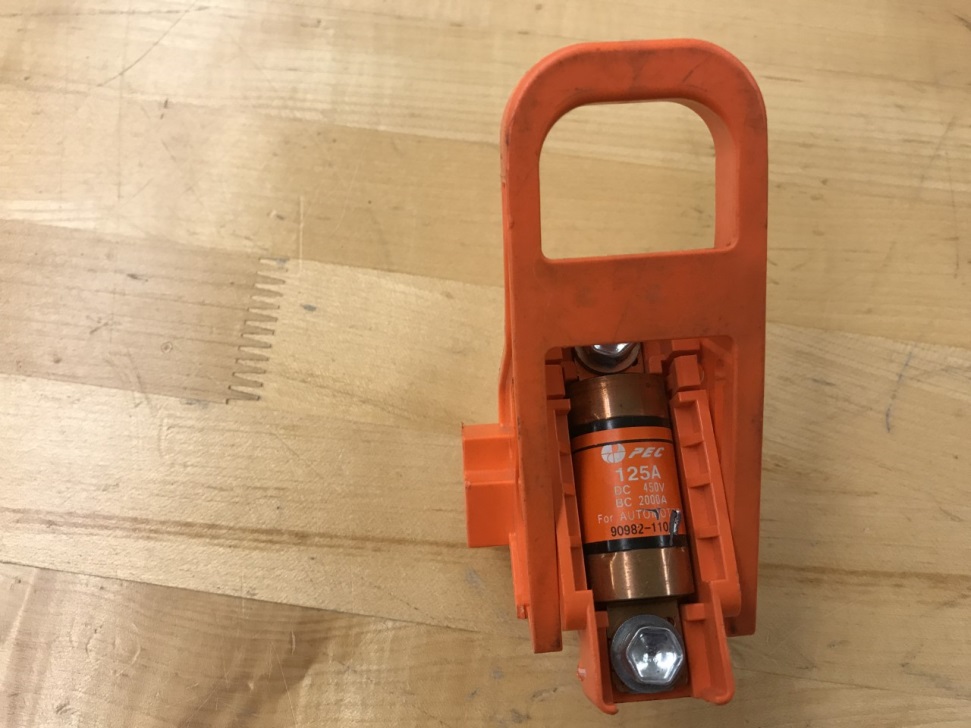 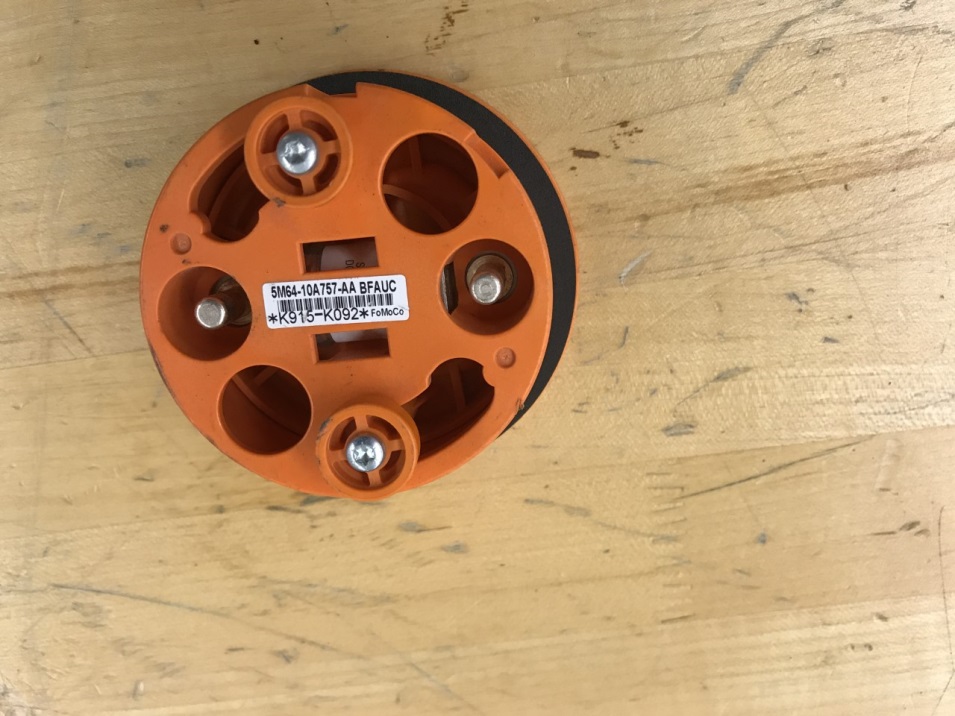 “Blue” Cables
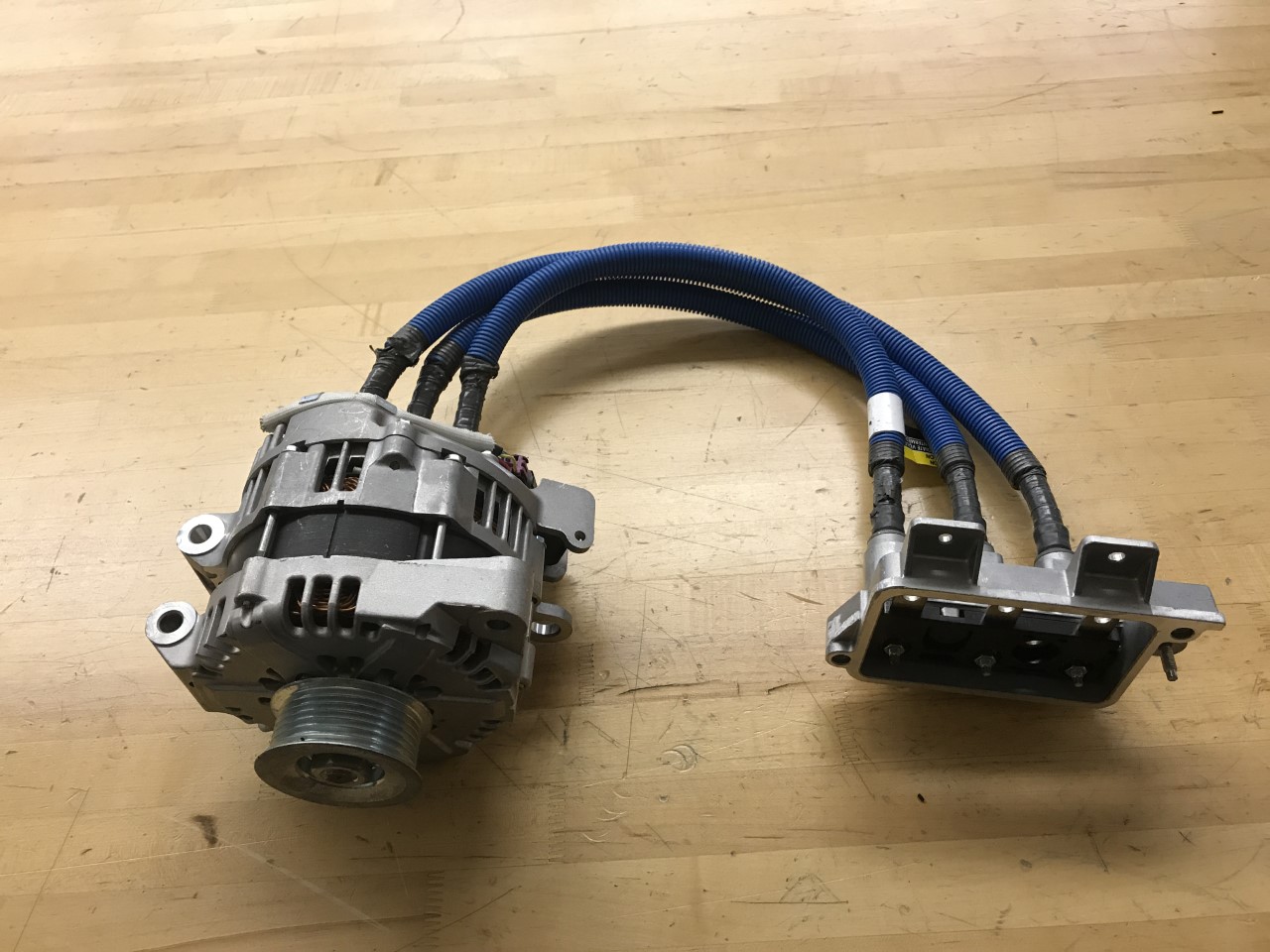 1000 Volt Rated Gloves
High Current Clamp
200/2000A Rating
Hybrid and EV Electric Motor Current
Relative Compression Testing
Starter and Alternator
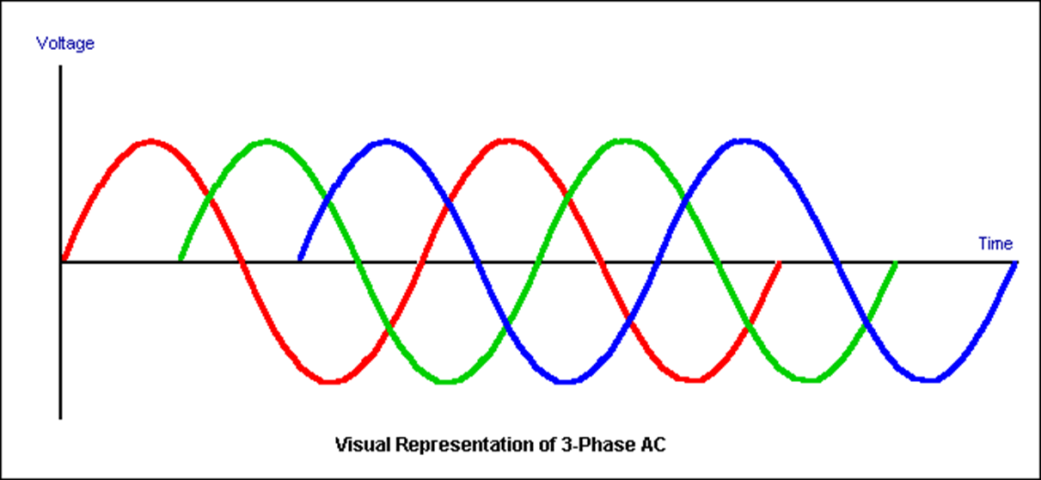 Relative Compression Test
Parasitic Draw Using a Clamp-on Meter
Low Ohms Cannot be Measured Using a DMM
Even the best meters are not capable of measuring resistance less than one Ohm
Check the meter by selecting Ohms
Touch the two test leads together.
Milli-Ohm Meter
Electric Motor Winding (balance) Testing
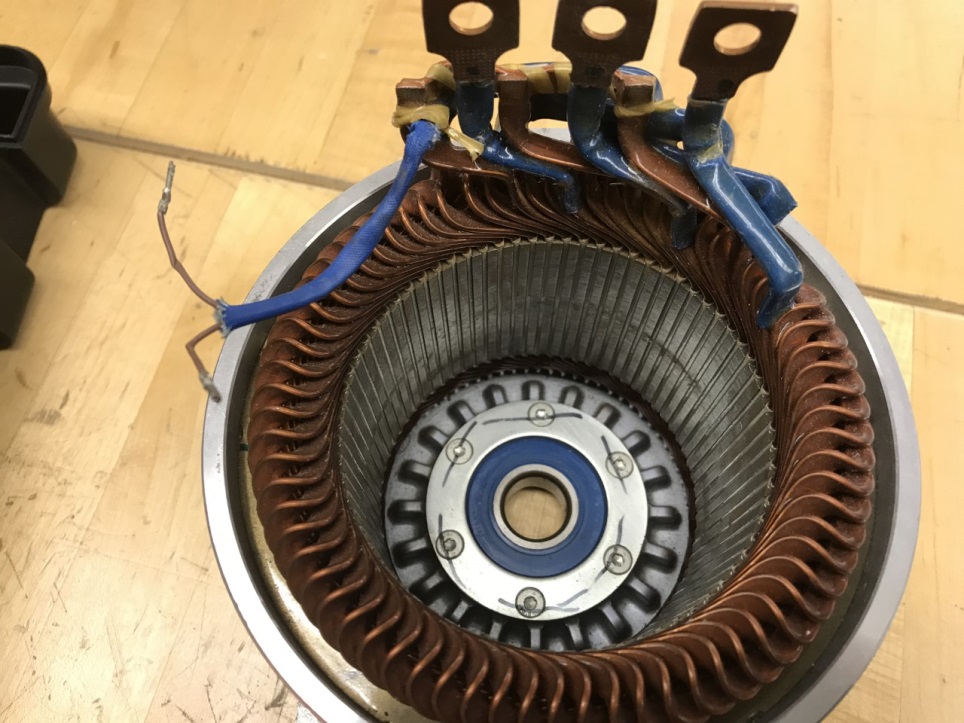 Meg-Ohm Meter
Loss of Isolation Testing
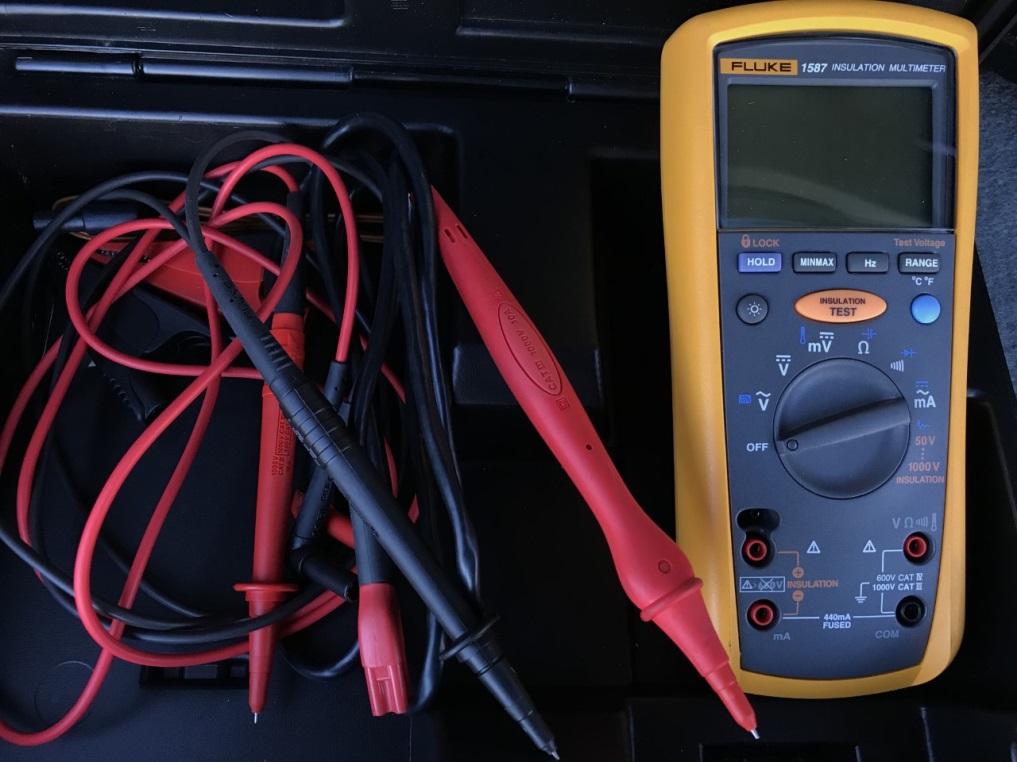 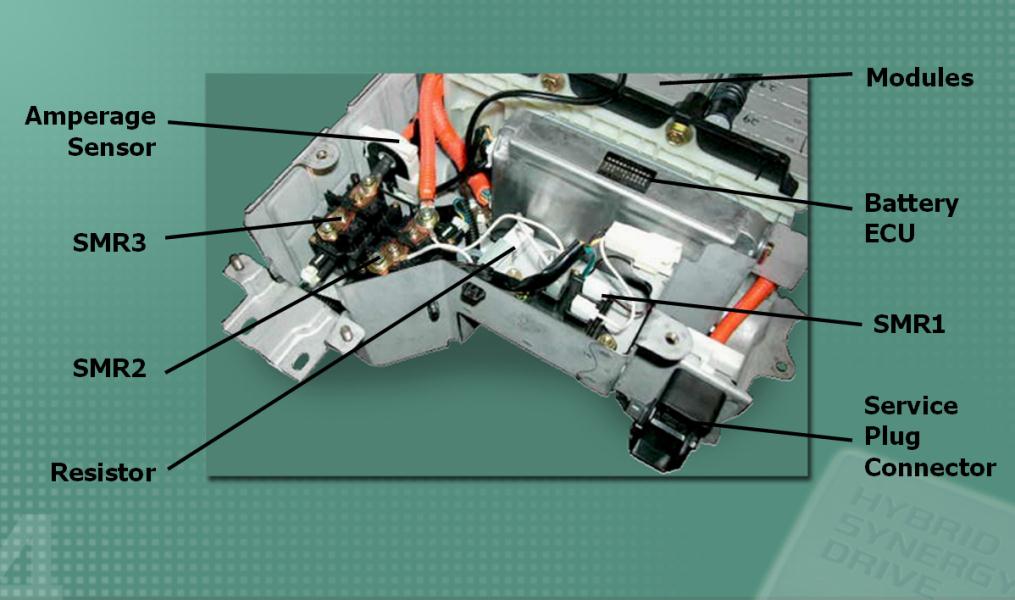 DC Loss of Isolation
High Speed/ Capacity Scope
Upgraded Scan Tool
J2534 Device – Module Reprogramming
Why are we going to higher volts?
42 Volt Lithium Battery
With more voltage (strength) you can use less Amps and get the same amount of work done (watts)
Less amps = smaller wires, less weight, less heat
High Voltage Battery
Prius
Tesla
Tesla Super Chargers
Making Sure Both Contactors Opened
Improper Test Procedure
The good news: Nobody died!
The bad news: The car would not start and a loss of isolation code was set.
The expensive news: High voltage cables had to be replaced.
Corrosion on the High Voltage Connections
Electric Motors
Electric Motors
3 Phase 
Brushless
AC
Synchronous
Asynchronous
Why is AC Important?
Because we can lower and raise the voltage with much less heat than DC
Smaller Wires  
Constantly changing amplitude
Periodically changes direction 
Flows in cycles
AC Loss of Isolation
Inverters and Converters
Other High Voltage Components
ADAS
2 Levels of ADAS
System Warnings (Base Models)
System Intervention (Higher Trim Levels)
Visual
Audio
Haptic
Maintains Vehicle Speed
Automatically Brakes and Accelerates
Gently Turns Vehicle
Keeps Vehicle Centered in Lane
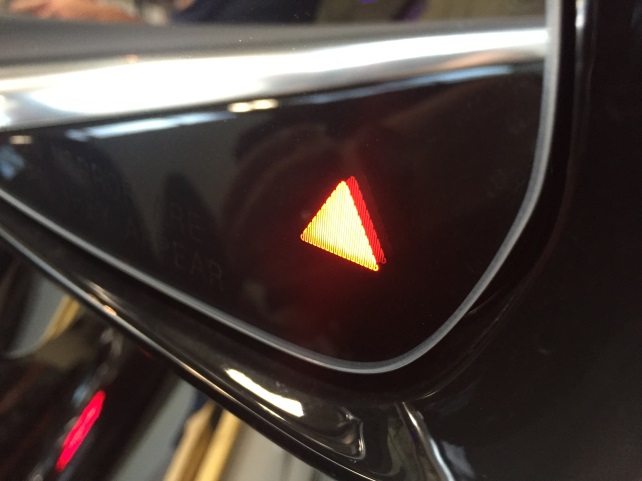 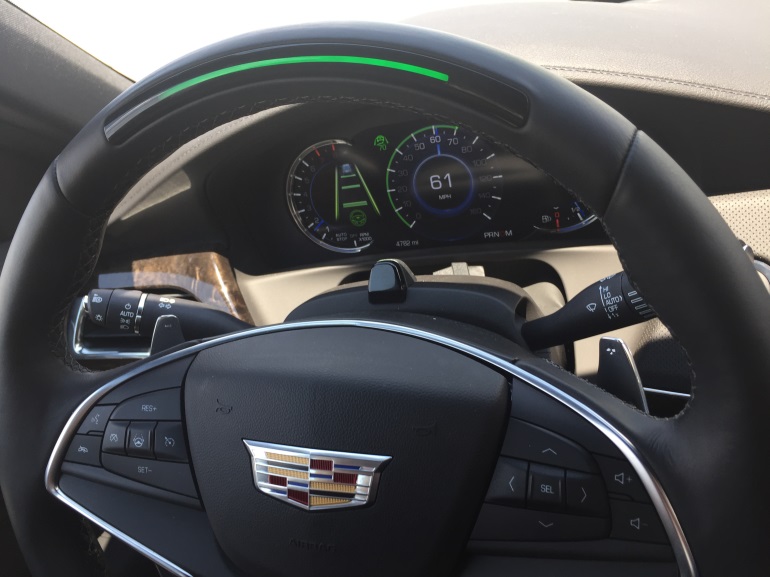 ADAS Acronym Decoder
ACC: Adaptive Cruise Control
DSRC: Dedicated Short Range Communication
EPS: Electronic Power Steering
ESR: Electronically Scanning Radar
HMI: Human Machine Interface
HMW: Headway Monitoring and Warning
IFV: Intelligent Forward View
LDW: Lane Departure Warning
LiDAR: Light Imaging Detection and Ranging
LRR: Long Range Radar
MRR: Medium Range Radar
PCW: Pedestrian Collision Warning
Radar: Radio Detection and Ranging
SAE: Society of Automotive Engineers
SLI: Speed Limit Indication
TSR: Traffic Signal Recognition
V2I: Vehicle to Infrastructure
V2V: Vehicle to Vehicle
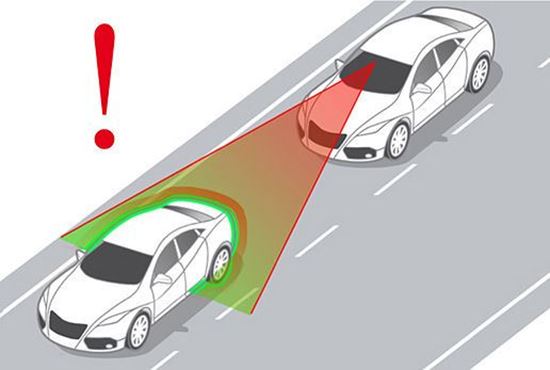 Radar (Adaptive) Cruise Control
Blind Spot Warning
Very commonly found on most newer vehicles.
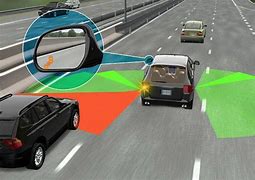 Lane Departure Warning
Just a warning if too close to lane marking line.
center line and the right lane line is often called the “fog line”
Lane Keep Assist
More than a warning.
This system uses the electric power steering (EPS) to steer the  vehicle back into the lane
Can be intrusive
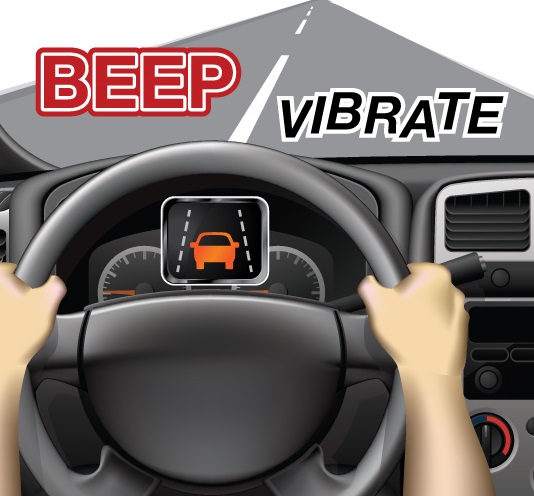 Automatic Braking
Gives an audible and a visual warning.
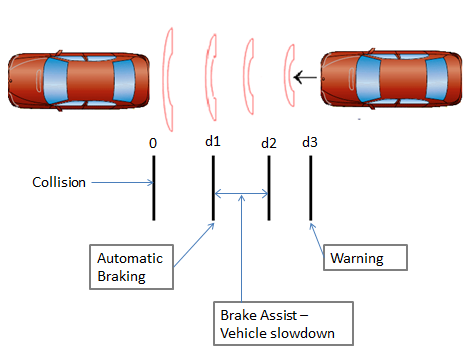 Cross Traffic Alert
Uses short range radar
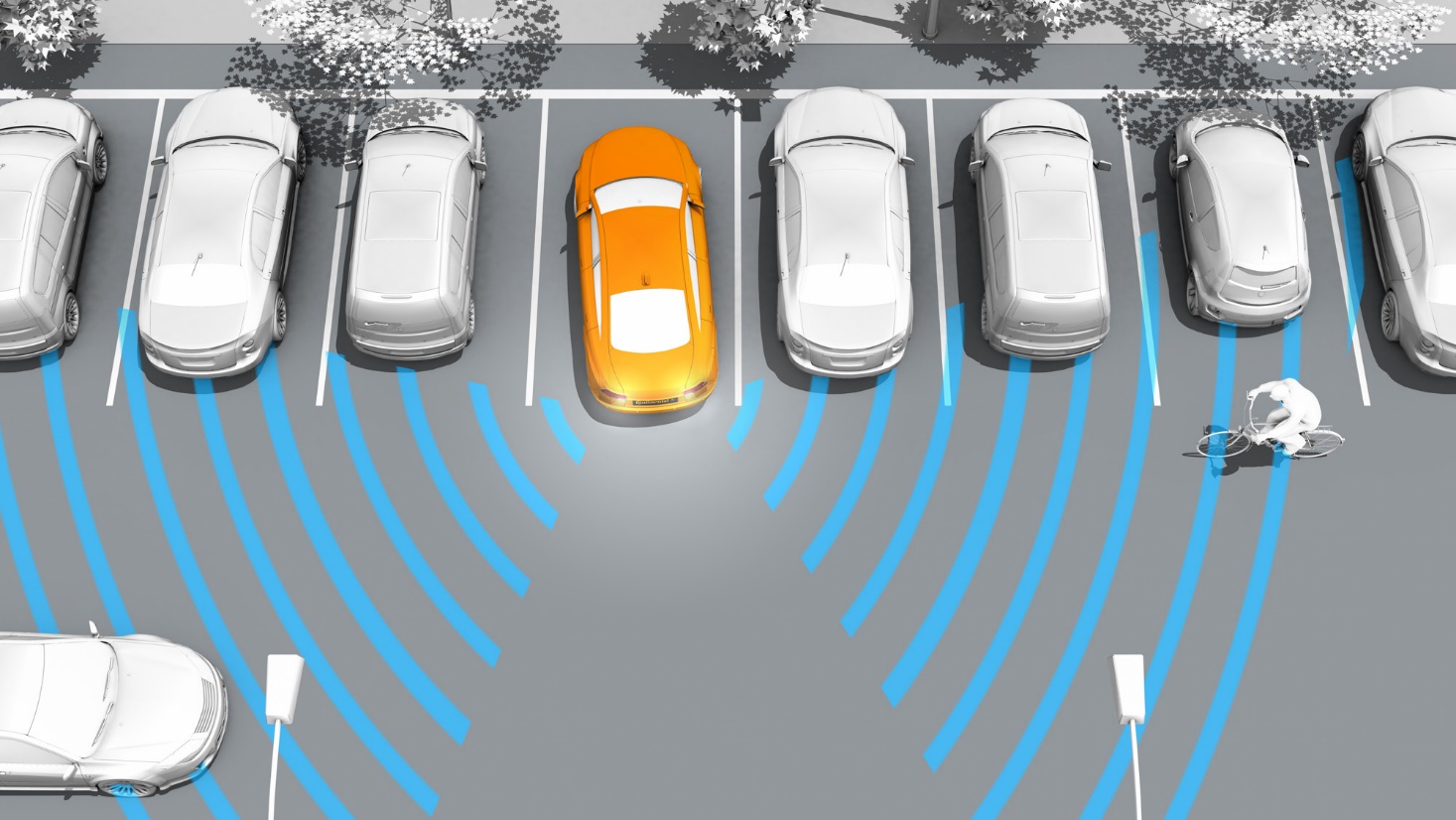 Parking Assist Systems
Night VisionInfrared Camera
Multiple sensors
Most Current ADAS Systems Technology
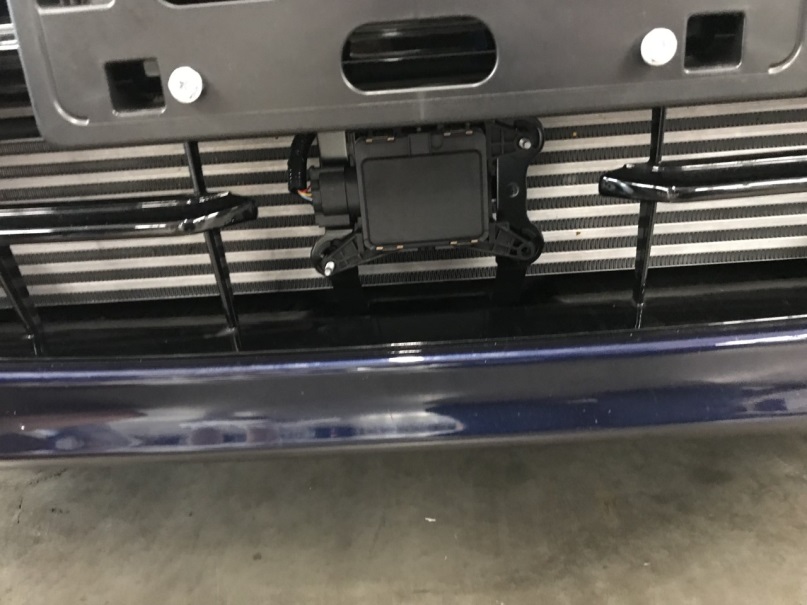 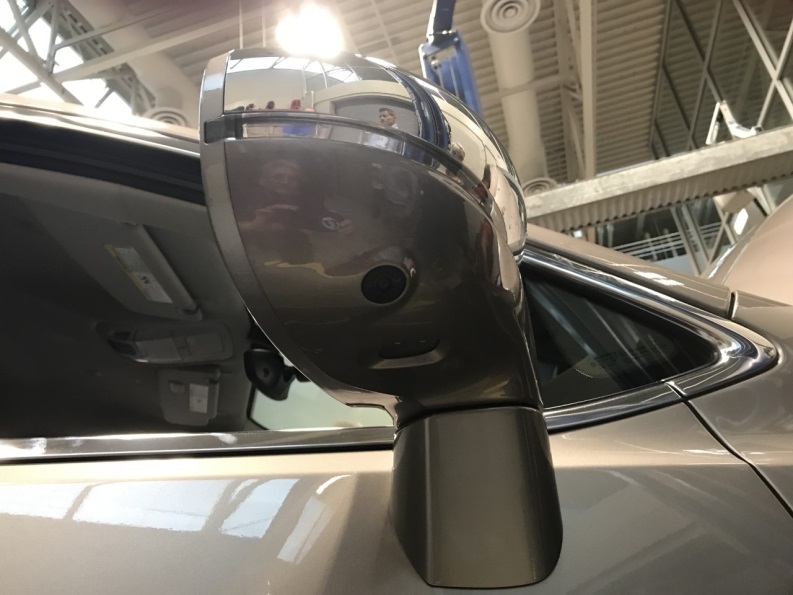 Haptic Sensor
Uses  a vibration in the seat or steering wheel to notify the driver. Uses DC motor with a attached weight that is out-of-balance to create the vibration.
Lidar Sensor
Also called “laser radar”
Uses lasers to “paint” a picture of the surrounding area
Use TBD!
Cameras
Backup –Required in all 2018+ vehicle.
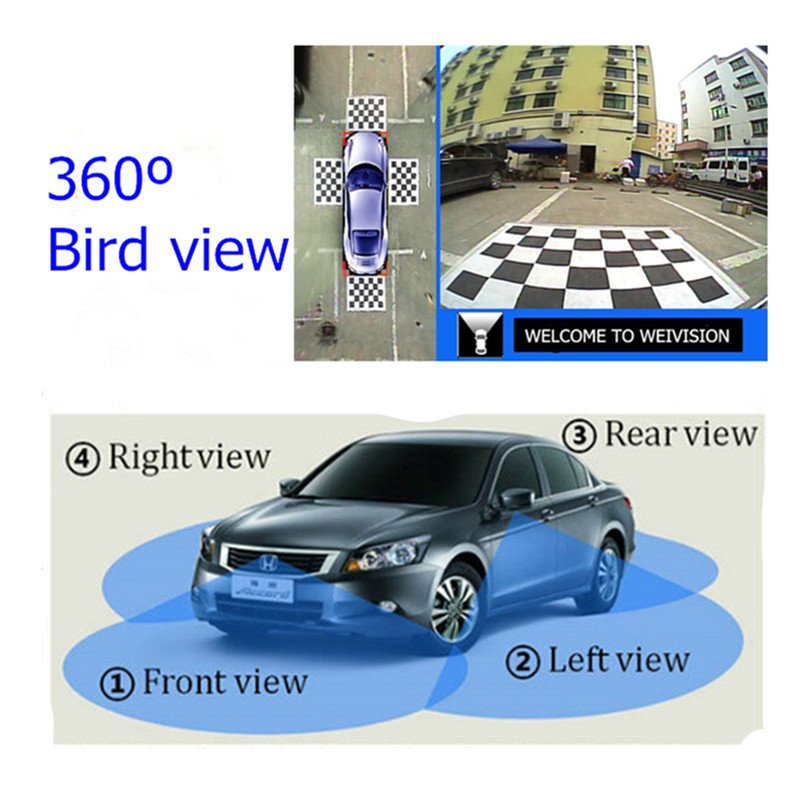 Cameras
Used to replace the human eye
Able to recognize objects better than radar
Affected by rain, snow, mud, ice, 
Can’t see in the dark or when looking directly into the sun
Static and Dynamic calibration procedures
Camera Service
Very few replaceable components
Mounting bracket position is critical
Aftermarket replacement windshield glass quality a concern
Windshield chip repair may affect operation
Special cleaning procedures
Radar
Short range and long range
Long range extends to over two football fields ahead
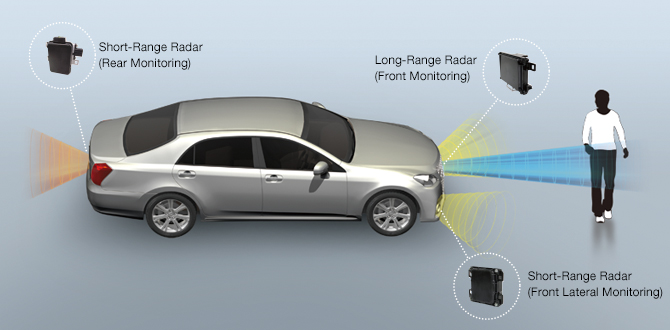 Radar
25 GHz Ultra Wide Band Radar
24 GHz Narrow Band Radar
77 GHz Multi Mode Radar
Detection Distance dependent on angle
< 100 ft. - angle 30 degrees
100-325 ft. – angle 20 degrees
325-650 ft. – angle 12 degrees
Case Study
Message on Dash
Sensor behind Grill Emblem
63
Steering Torque Sensor
Tech Tip
Rear radar unit communication concern
Bumper Cover Cool to Touch on Left Side
Bumper Cover Warm to Touch on Right Side
Right Side Operating Normally – Left Side Inoperative
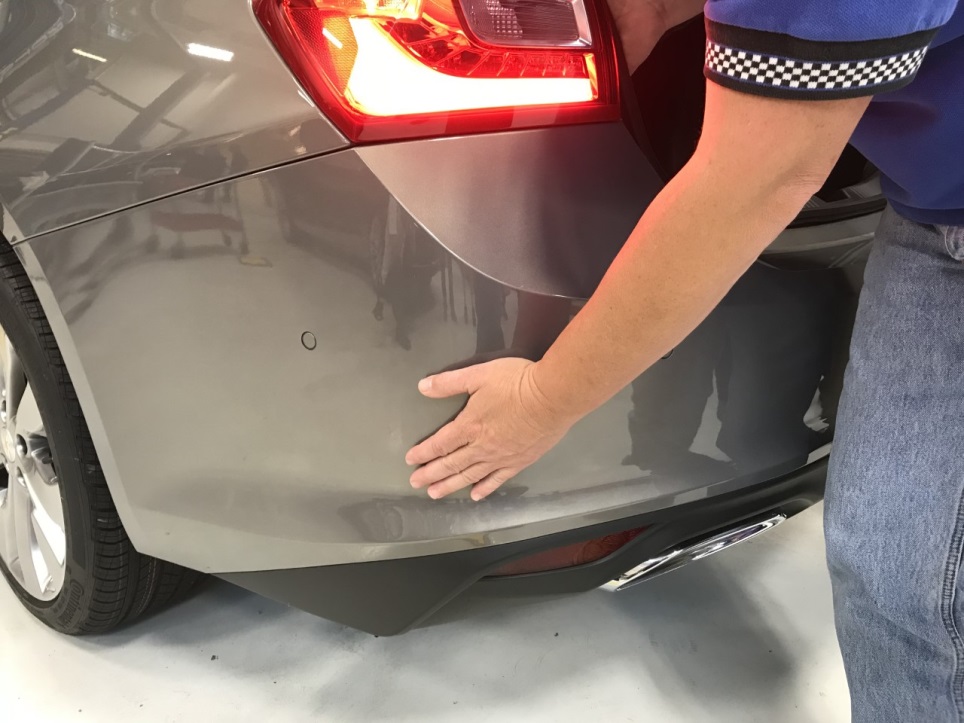 Ultrasonic Technology
Ultrasonic sound waves used to detect objects near the vehicle
Early vehicles only had rear sensors
Current systems can detect both forward and reverse
System can detect both distance and direction of the object
Module Electrical Diagnosis
Does it have power?
Does it have ground?
Is communication present?
Replace Module and
Program Module
Ultrasonic Sensors
Short range
Used for parking assist systems
Ultrasonic Sensor Diagnosis using Pico Scope
Sensor (Camera and Radar) Calibration
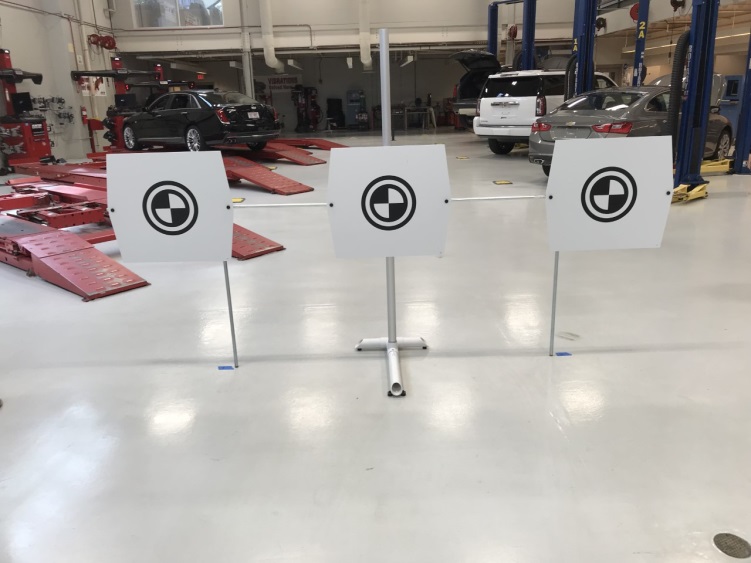 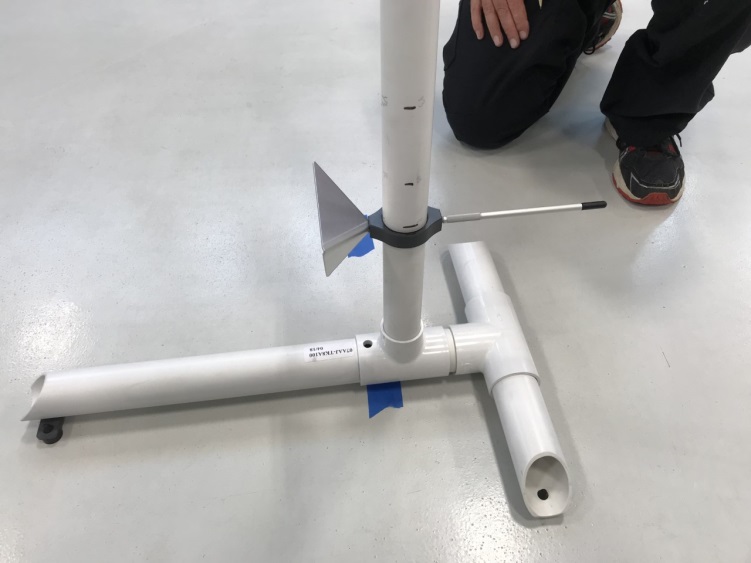 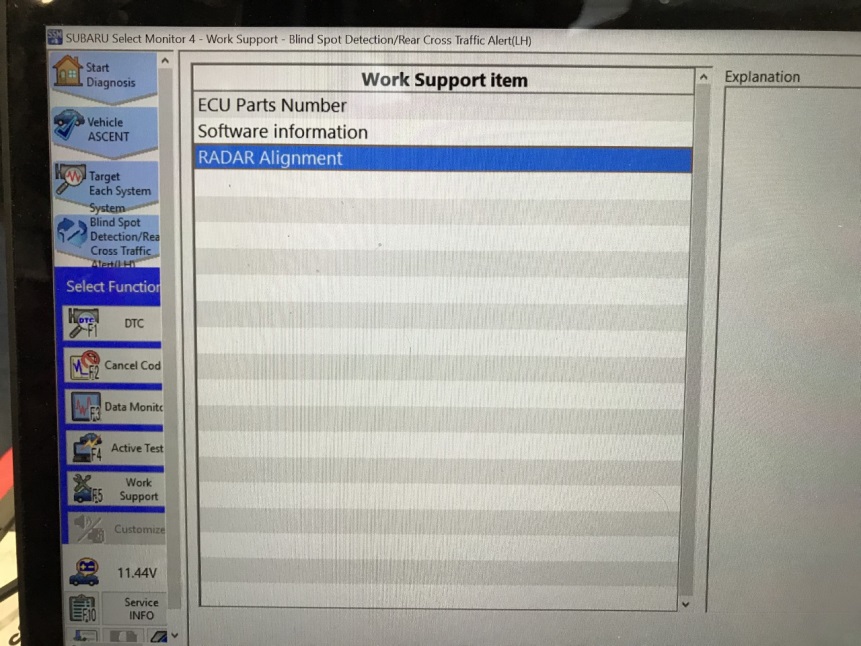 Static Calibration
Physical measurements on flat surfaces to place targets
Scan tool procedures to aim radar and cameras
Some systems static calibration only
Most systems require static and dynamic calibration
Dynamic Calibration
System in calibration mode using scan tool
Radar and/or Cameras
Specific types of driving 
Minimum speed
Specific items along route
Drive time depends on accuracy of static calibration
May be difficult to complete in urban areas
Network Communication
CAN Bus
Flex Ray
Increased fault tolerance for safety systems
More bandwidth
10 megabits per second per channel
Isolated Networks for Cyber Security
Firewall against malicious software and commands
Ethernet for Infotainment
Vehicle-to-Vehicle Communication
300 M (980 ft.) Range
5.9 GHz frequency and 75 MHz bandwidth to transmit
Alerts: Hard Braking, Disabled Vehicles, Slippery Roads
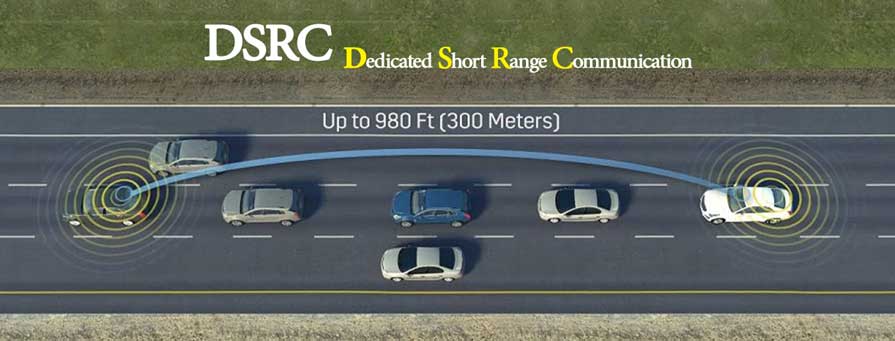 Vehicle-to-Infrastructure
V2X
Can include 5G and used before cell phone use.
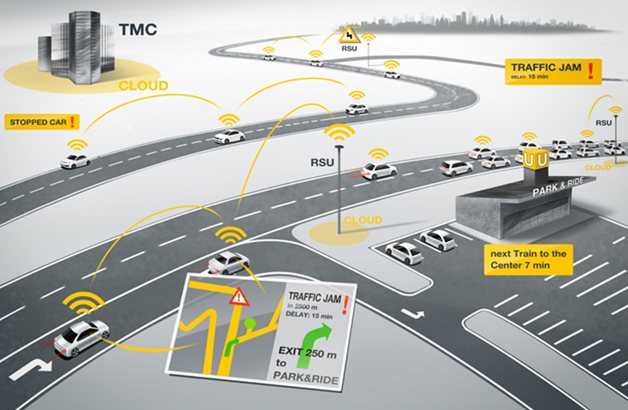 Putting it all Together
Telematics
Telematics Companies
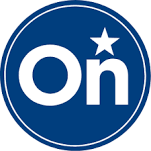 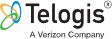 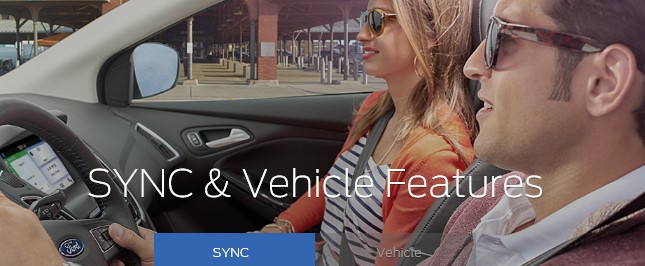 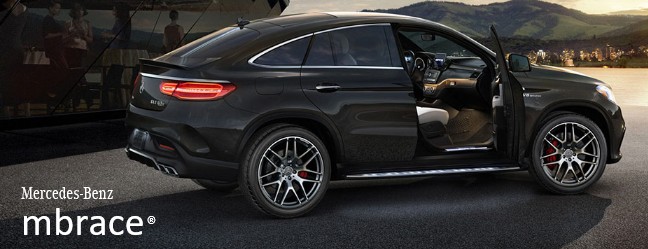 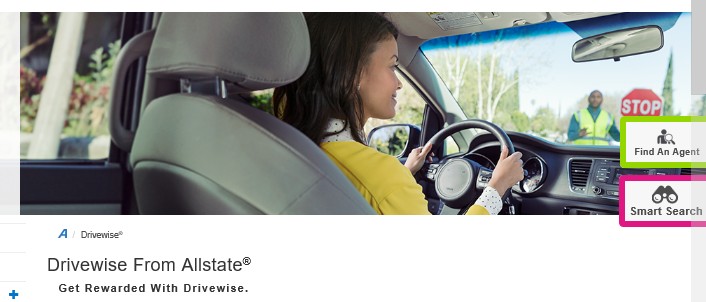 78
Dongle Issues
Data Corruption
Security Issues
Hackers
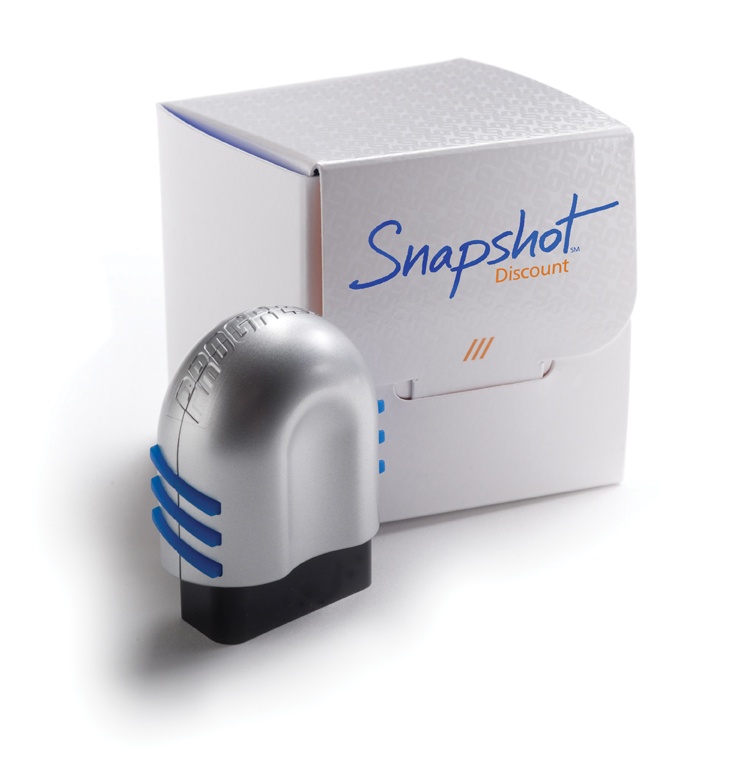 Six Levels of Automation
80
What is the Future?
The major change to the automotive industry will be what is being referred to as:
	ACES Vehicles
Autonomous Connected Electrified Shared
81
Peek Preview 6th edition coming out in early January, 2019
Summary
ASE Tasks are changing
Plan Budgets to include new technology
Stay Safe – High Voltage is here to stay
ADAS systems are widely available for class now
Try to experience level 2-3 autonomous vehicles if possible. (It is really awesome!)
Until that time: 
	“Keep your hands on the wheel and your eyes 	on the road”
83
Contact Information
Jim Halderman- jim@jameshalderman.com

Curt Ward- curt@curtward.net
84
May You Enjoy Safe Travels
We hope to see you at a conference in the future
Thanks for attending
Don’t forget to thank our hosts